Accessible Education Towards Accessible Employment
Placement Planning Guide
By: Lynda Staples, Accessibility Coordinator
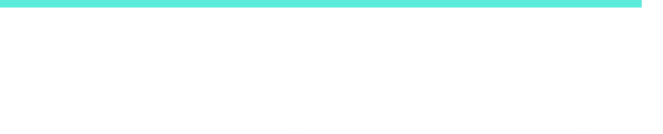 1
Agenda
Starting your Diversity journey
Student Section
Faculty Section
Placement Section
2
Student Section
Starting your Diversity journey
This guide is for you if you have a disability and are a student in a program, or considering applying for a program, with a practice element or some type of placement. 


This guide is intended as a starting point for students with disabilities in these programs where placement or professional training is a core component.
3
Student Section
Starting your Diversity journey
Will I still get a placement?
Disclosure
Do You?
Don’t You?
What happens if I don’t disclose?
4
Student Section
Steps along the journey
Know your Rights
Accessing Supports
Plan Ahead
5
Faculty Section
How do I create an inclusive placement process?
6
Faculty Section
How do I create an inclusive placement process?
the student’s skills and capabilities
the student’s preferences – the kind of work the student is interested in
the location of the placement and any travel problems that may be presented
work demands and pressures – work placements can be daunting or extremely stressful for students with little or no prior work experience or for those who have low confidence
any adjustments the student may need while on the placement 
any health and safety considerations
any concerns minority ethnic students may have in relation to racial discrimination in the work place
7
Faculty Section
How do I create an inclusive placement process?
Do students have the opportunity to choose their work placements where possible?
Have the students had the opportunity to discuss their needs and preferences with the program coordinator / faculty supervisor in advance?
Have students had the opportunity to discuss their concerns about disclosure of disability?
Are placements suited to individuals and do they allow learning at a suitable pace for them?
Are placement providers aware of relevant student needs?
Have students had appropriate briefing and guidance in advance of placements?
Are students clear who they should contact if problems arise?
8
Placement Section
What can I do to ensure diversity in the workplace?
9
Placement Section
How to create an inclusive work environment
Employees with disabilities feel valued and have equal advancement opportunities in the workplace
The workplace reflects and better serves customers with disabilities
Compliance with legislation concerning representation of people with disabilities in the workplace
Diversity
Compliance
Inclusion
The Journey to inclusion for Employees with Disabilities
10
Placement Section
Dismissing the Myths
Myth: Employees with disabilities have lower productivity levels. 
Fact: A study by DuPont indicated that performance was average or higher in 90 per cent of employees with disabilities.[1] 
Myth: Customers do not perceive companies differently when they employ people with disabilities. 
Fact: A 2006 U.S. survey indicated that “87 per cent of respondents said they agreed or strongly agreed that they would prefer to give their business to companies that employ people with disabilities.”[2]
Making diversity a priority in Canadian organizations is imperative - not just because it is the right thing to do, but because it is critical to the future of our businesses and our economy
Jane Allen, Chief Diversity Officer, Deloitte
[1] Dupont Public Service Commission, Ability at Work
[2] Siperstein “A national Survey of consumer Attitudes”
11